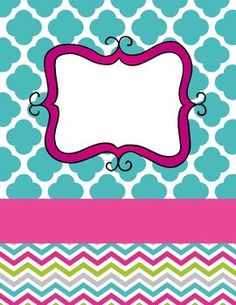 NOTA REFLEXIVA
En esta primera unidad presente un diagnostico en donde recordé cada uno de los aprendizajes que tengo acerca de la historia aprendí a reconocer e identificar las celebraciones o lugares históricos de mi ciudad pues es importante conocerlos para inducir a los alumnos en la historia y que le encuentren el sentido y gusto por esto .  Para esto generamos evidencias de trabajo físicas  como escritos, videos digitales, y exposiciones de fotografías, objetos , lo cual nos permitió aprender mejor con una manera divertida y diferente a las de siempre. 
Las fortalezas que presente en esta unidad es que me interesa conocer a cerca de la historia , tengo interés por aprender cosas nuevas y sobre todo como enseñárselo a los niños  y generar en ellos el gusto por la historia .
Mis áreas de oportunidad son que aun no conozco muchas cosas de historia y se me dificulta el dar temas a los niños de preescolar.